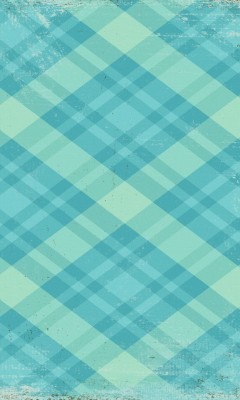 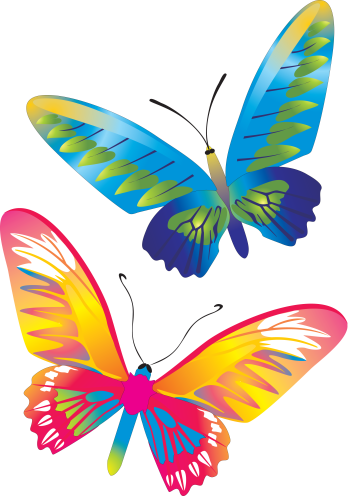 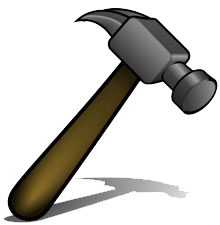 Повторение
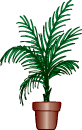 Объект и его свойства
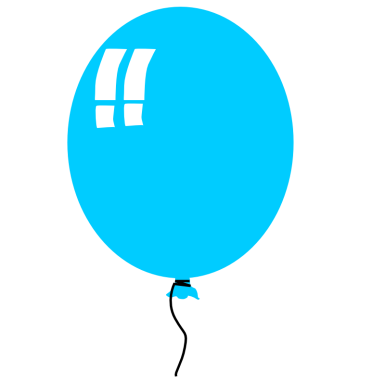 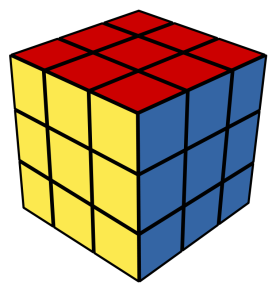 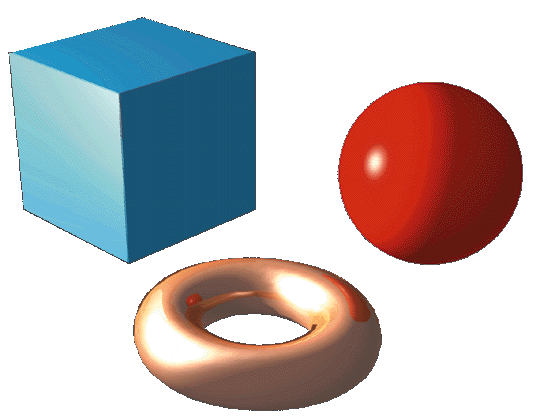 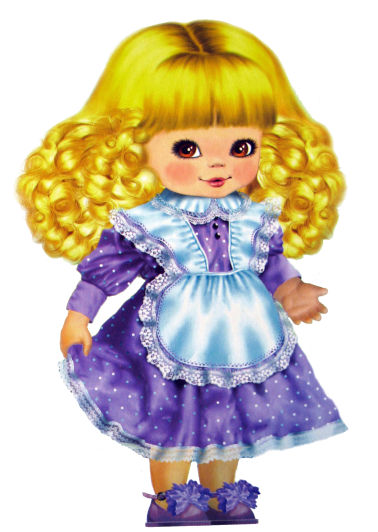 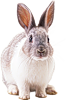 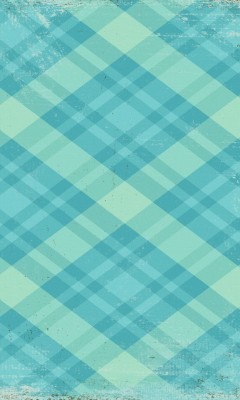 Объект
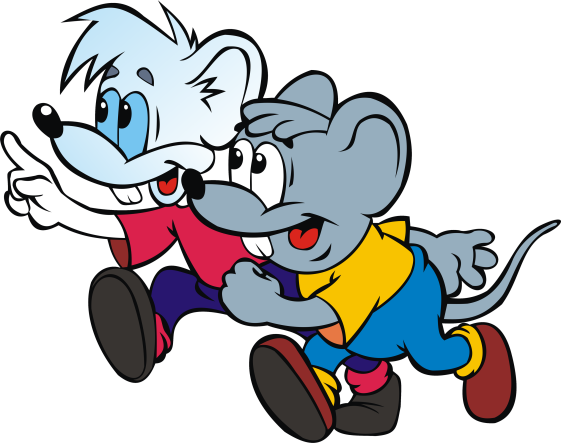 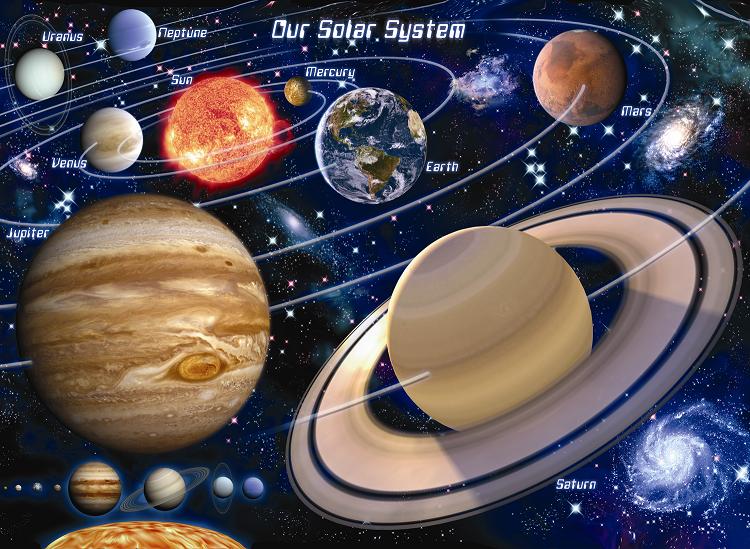 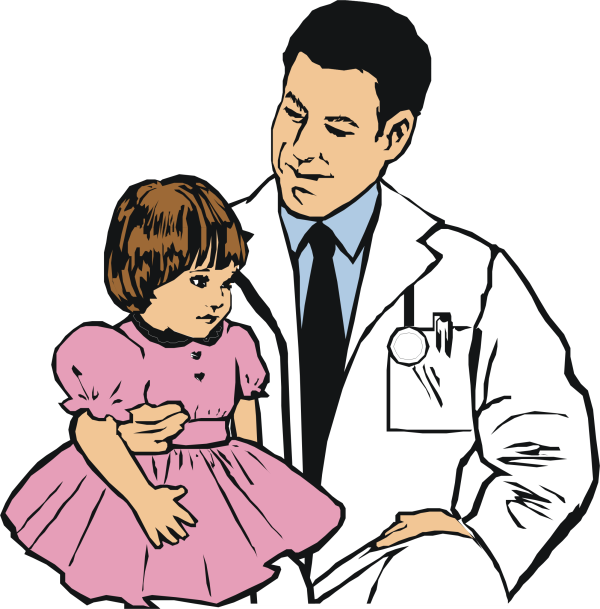 Объект – это общее название любого предмета, живого существа, явления или события, на которое направлено внимание
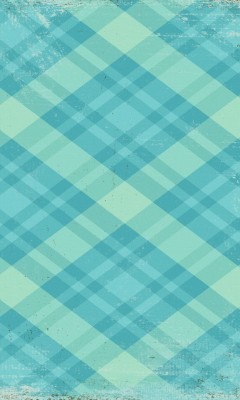 Объекты - предметы
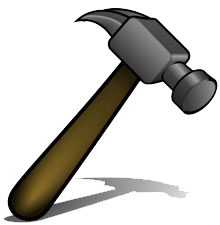 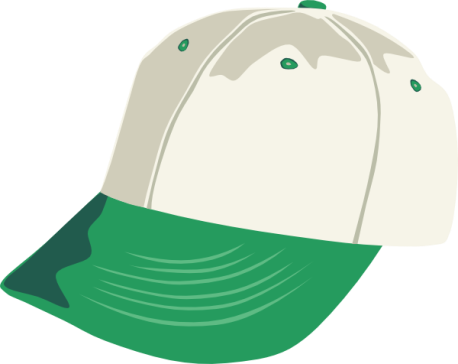 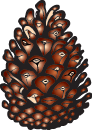 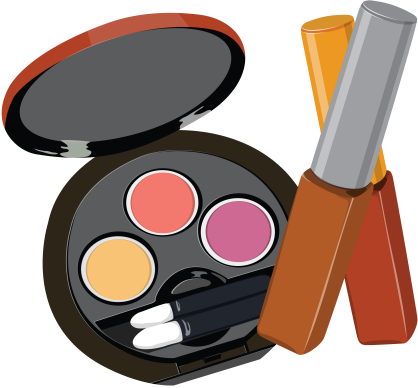 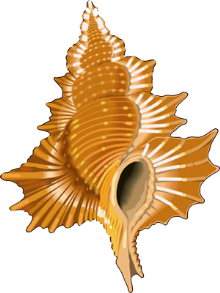 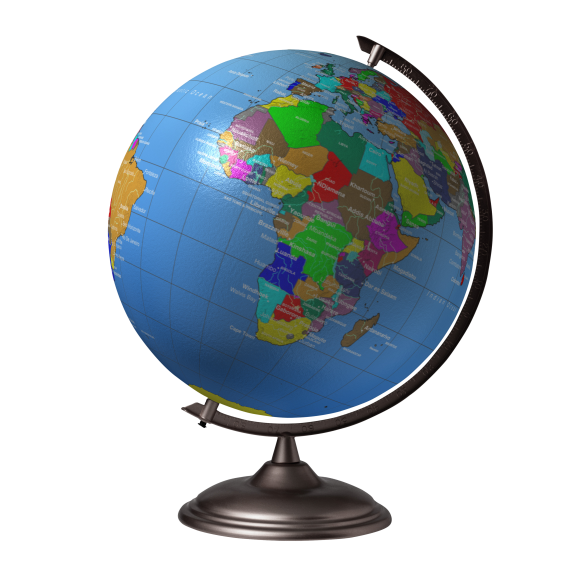 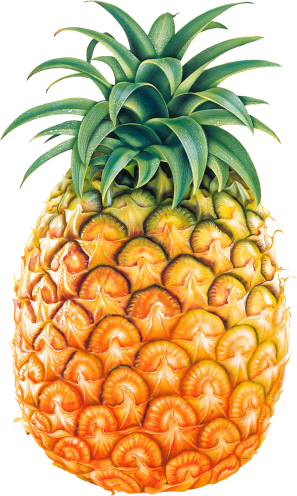 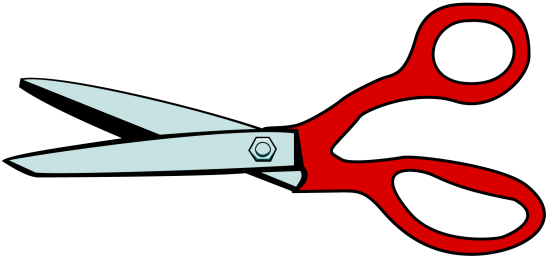 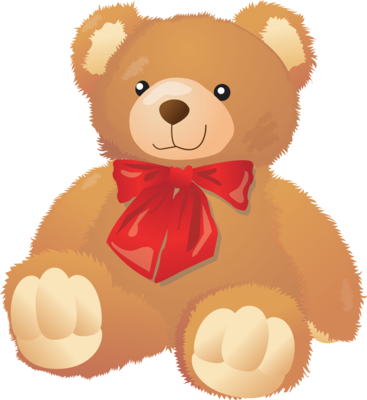 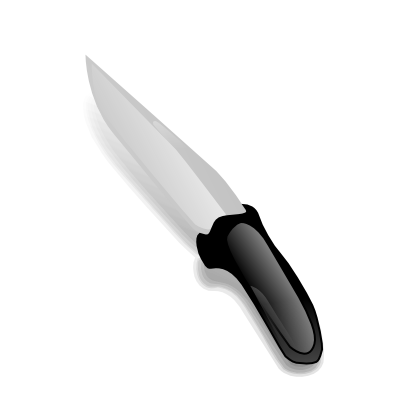 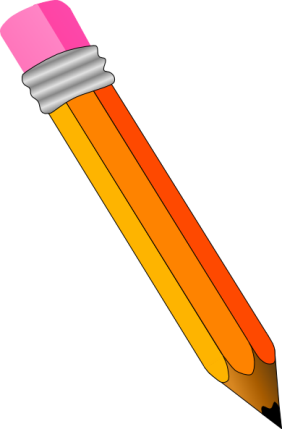 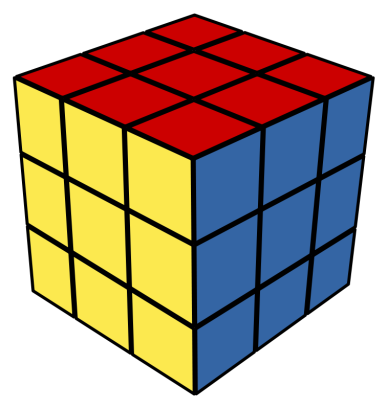 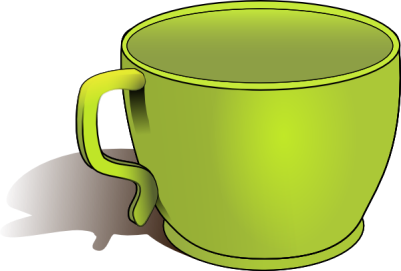 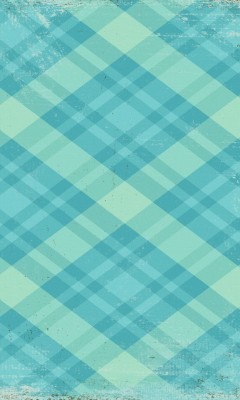 Объекты – живые существа
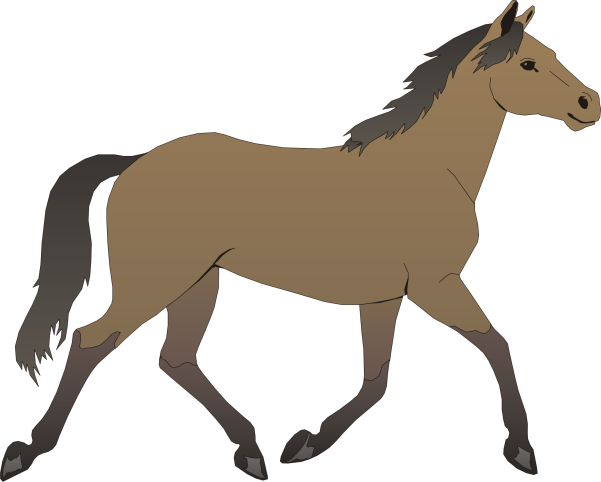 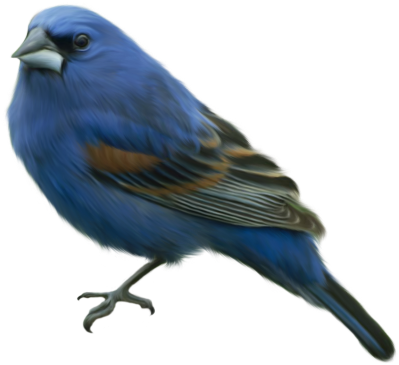 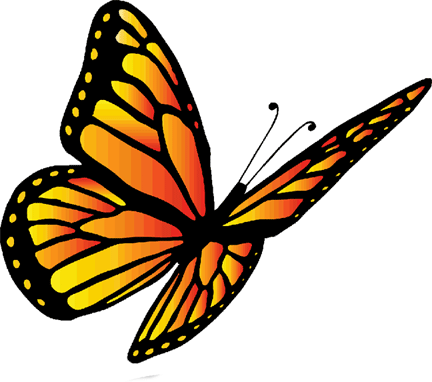 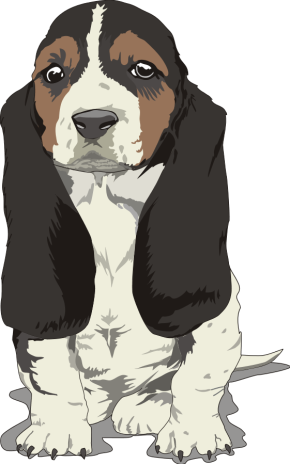 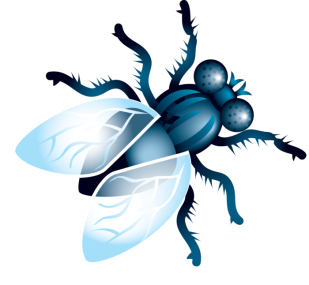 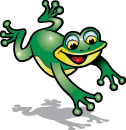 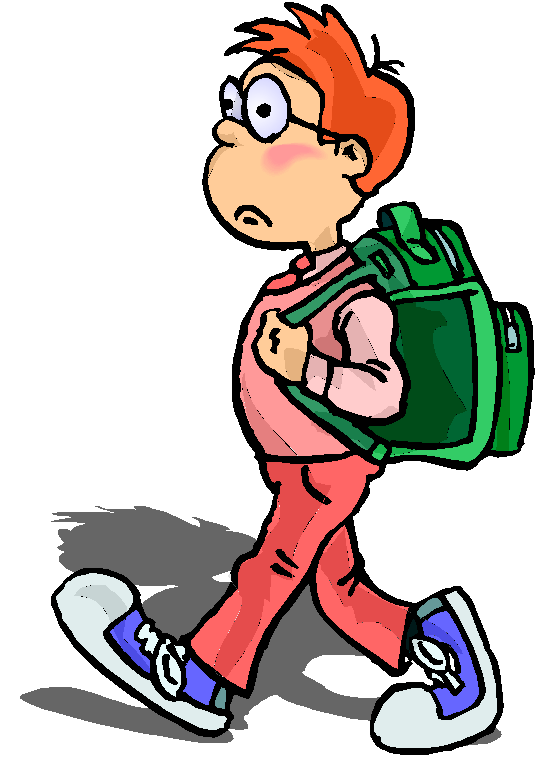 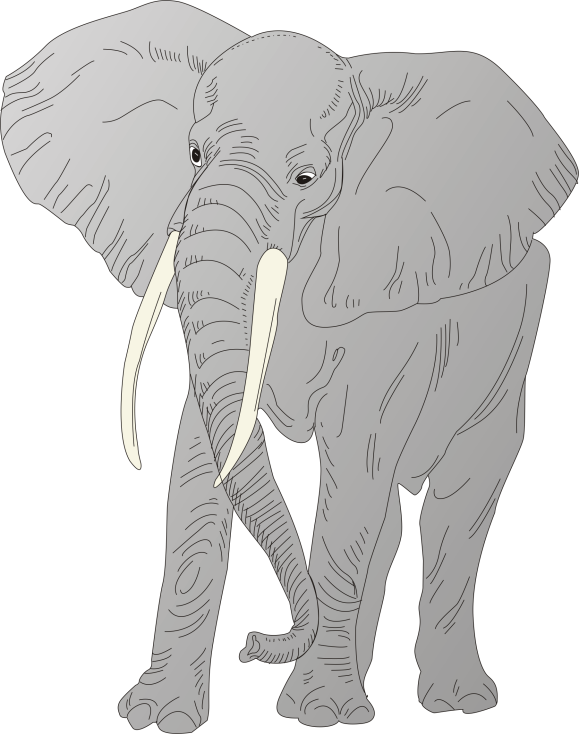 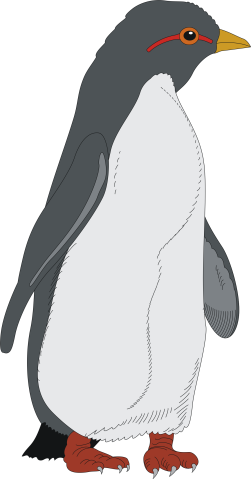 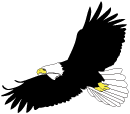 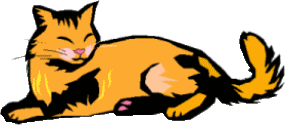 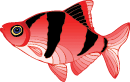 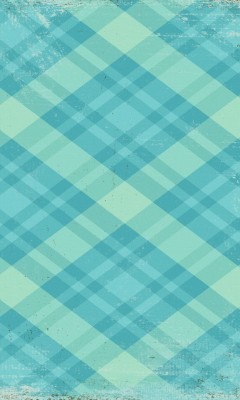 Объекты - явления
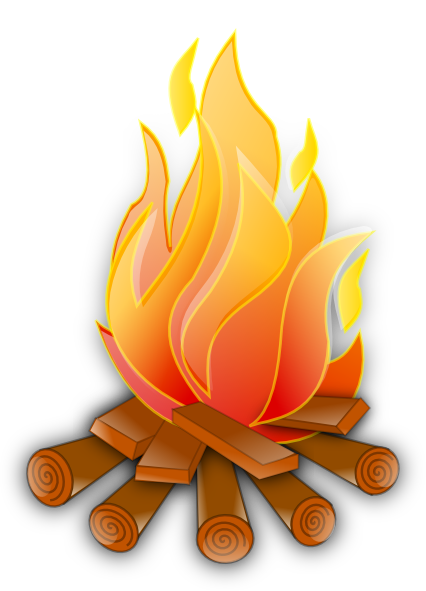 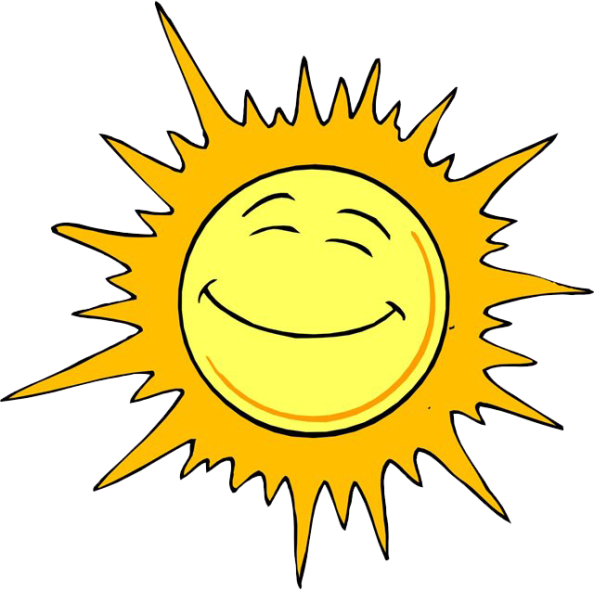 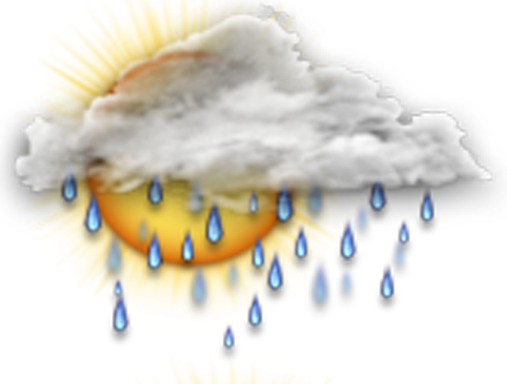 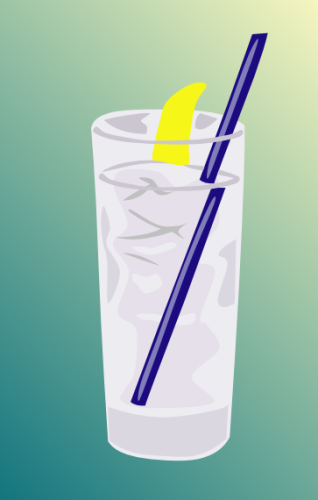 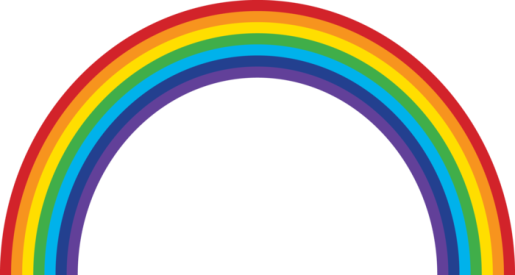 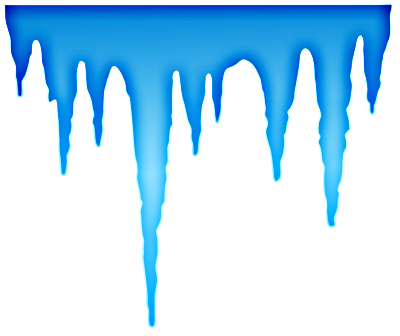 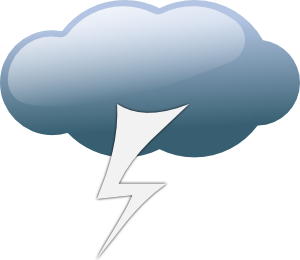 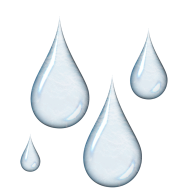 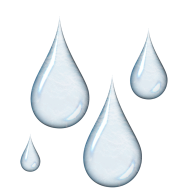 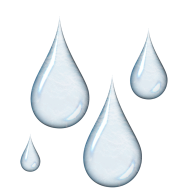 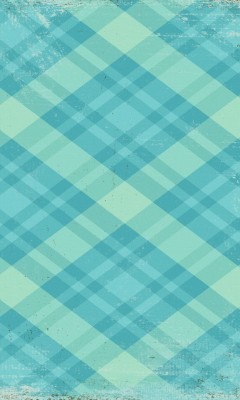 Объекты - события
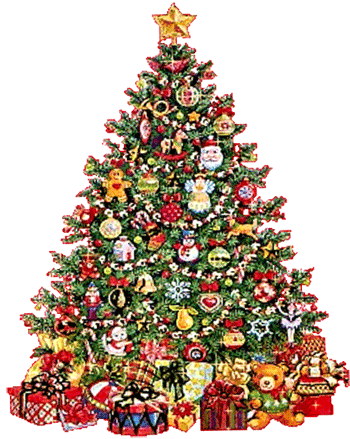 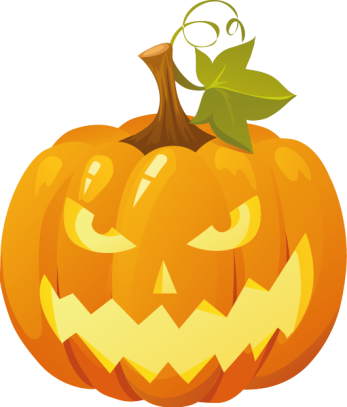 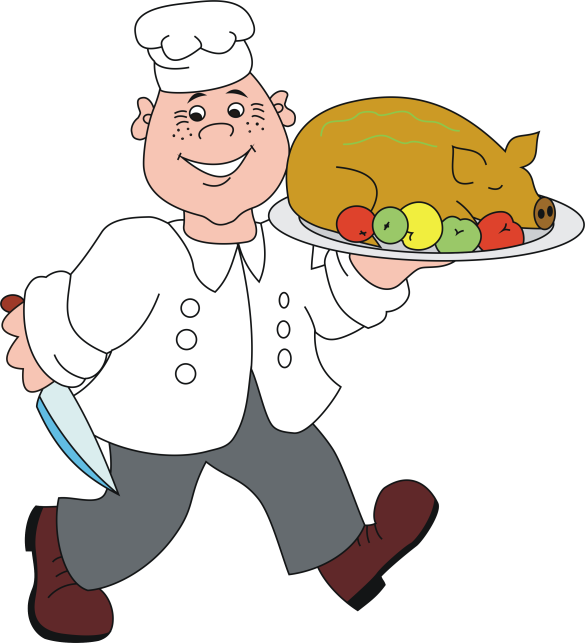 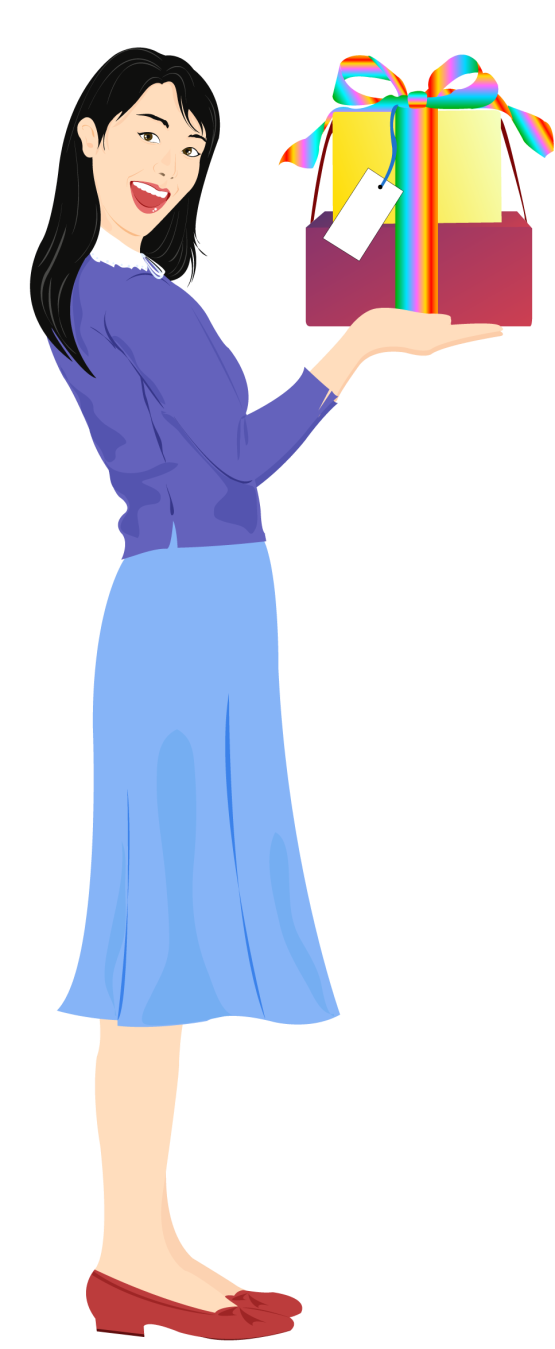 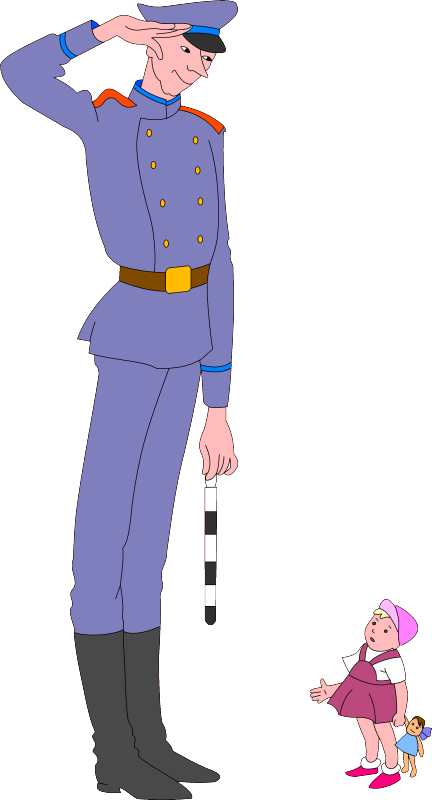 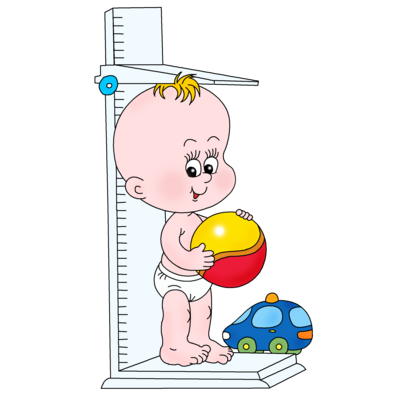 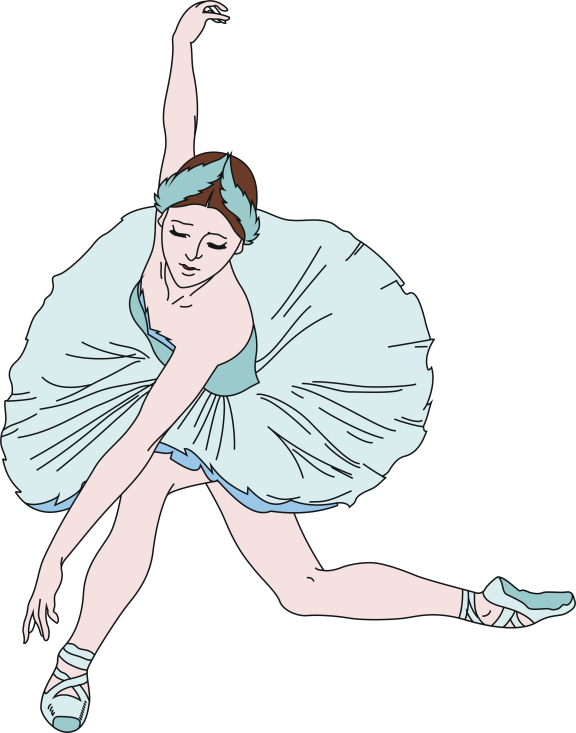 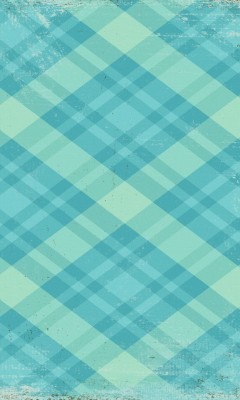 Имя объекта
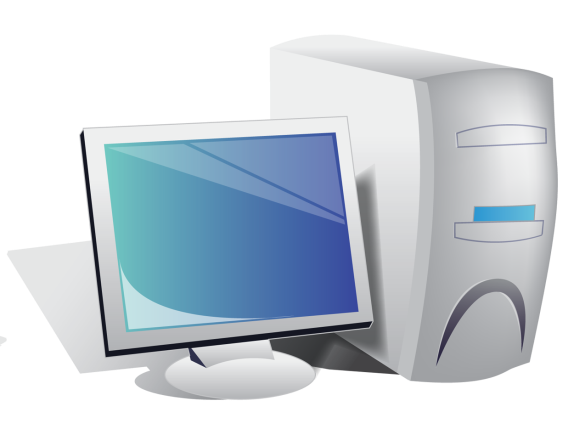 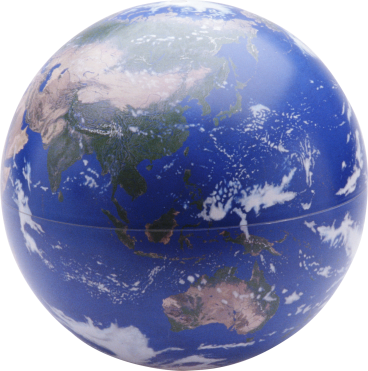 компьютер
планета Земля
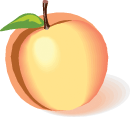 яблоко
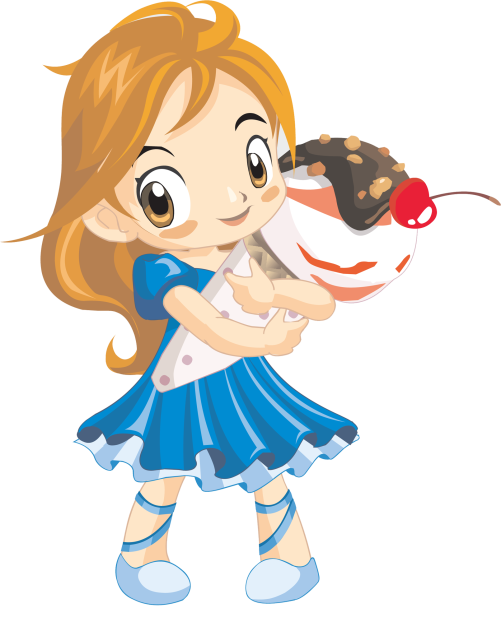 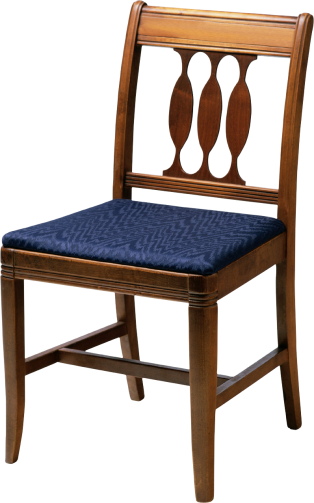 девочка Маша
стул
Имя объекта может состоять из одного или нескольких слов
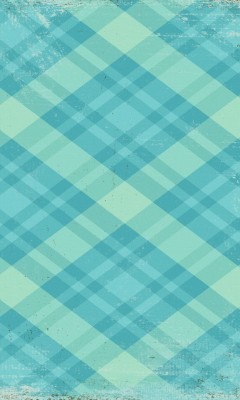 Свойства объекта
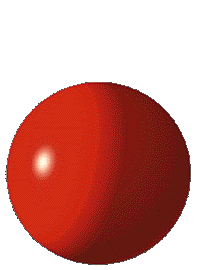 форма
размер
цвет
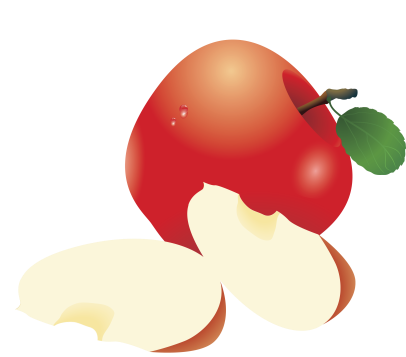 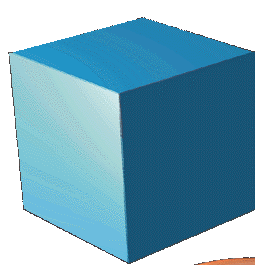 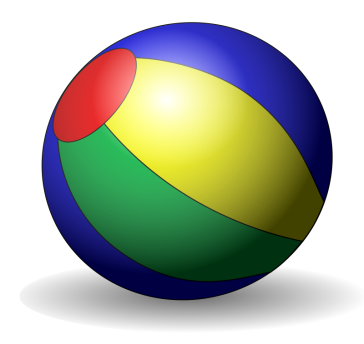 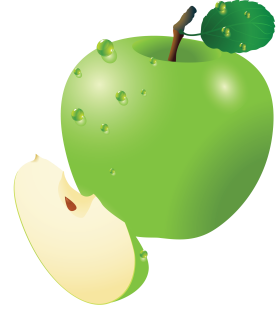 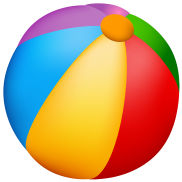 Органы чувств сигнализируют нам о свойствах объекта
запах
назначение
вкус
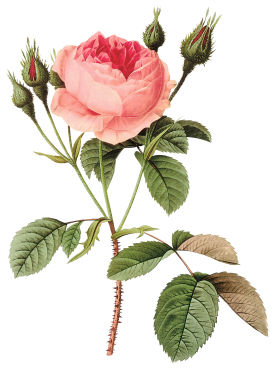 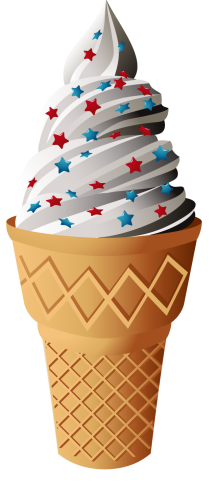 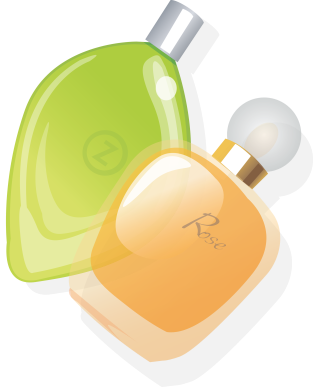 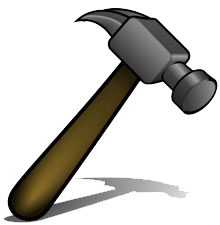 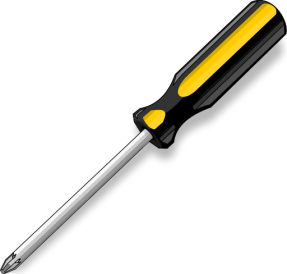 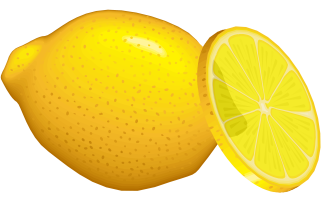 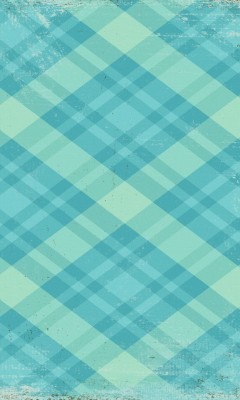 Существенные и несущественные свойства
Существенные свойства:

Вкусный

Сочный

Полезный

Спелый
Несущественные свойства:


Круглый


Оранжевый
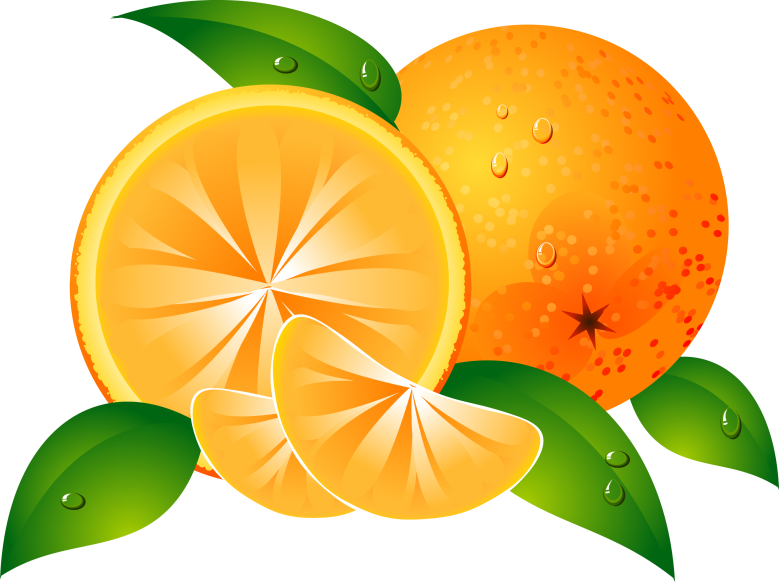 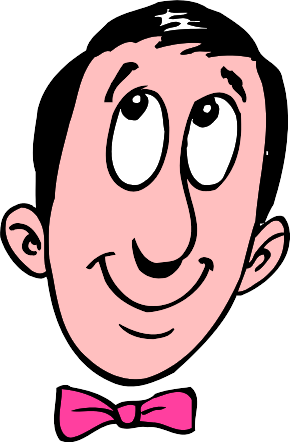 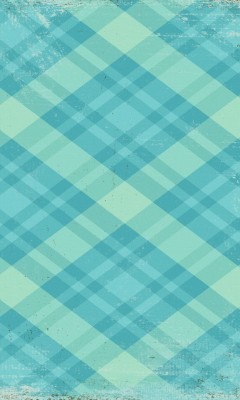 Общие и отличительные свойства
Общее свойство
«защищать ноги»
Отличительное свойство «хранить тепло»
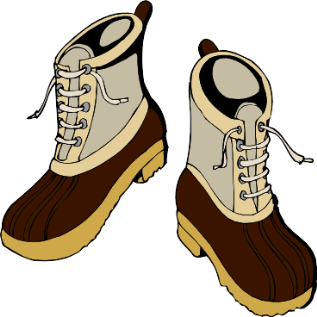 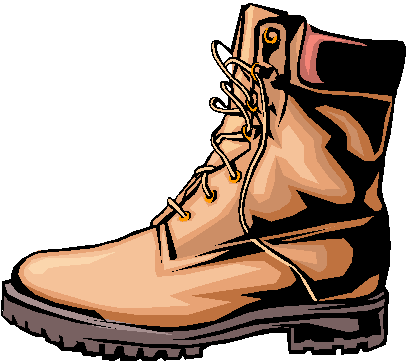 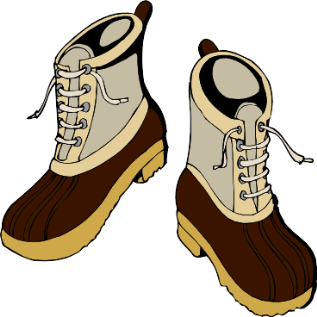 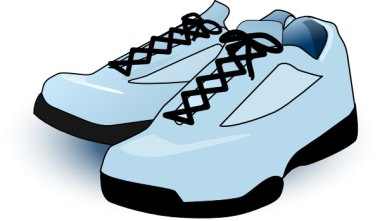 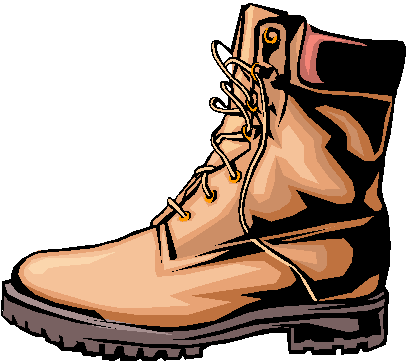 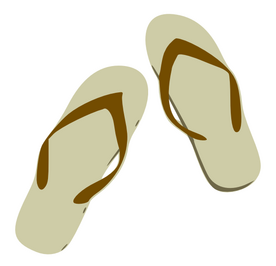 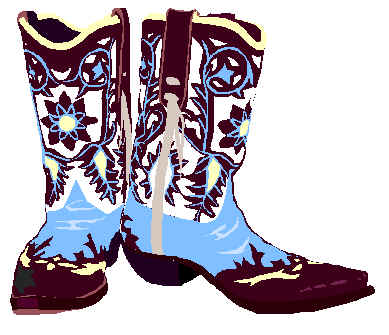 Отличительное свойство «не сохраняет тепло»
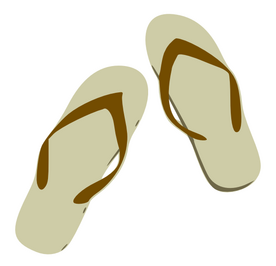 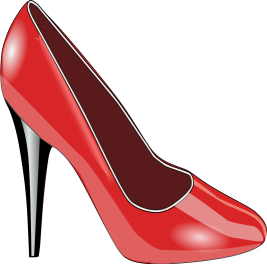 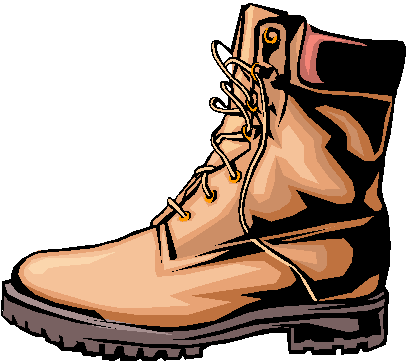 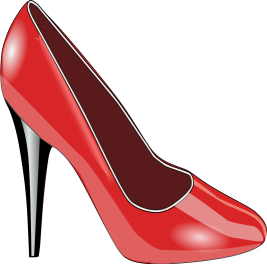 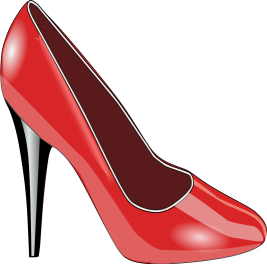 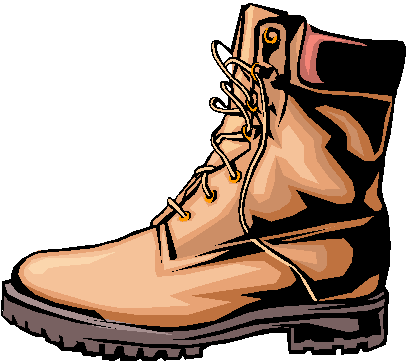 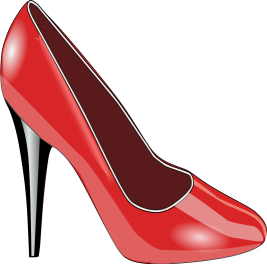 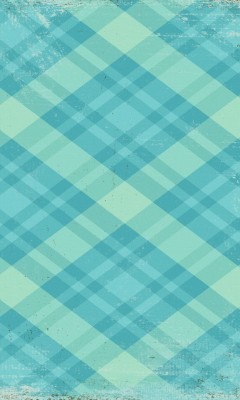 Вопросы
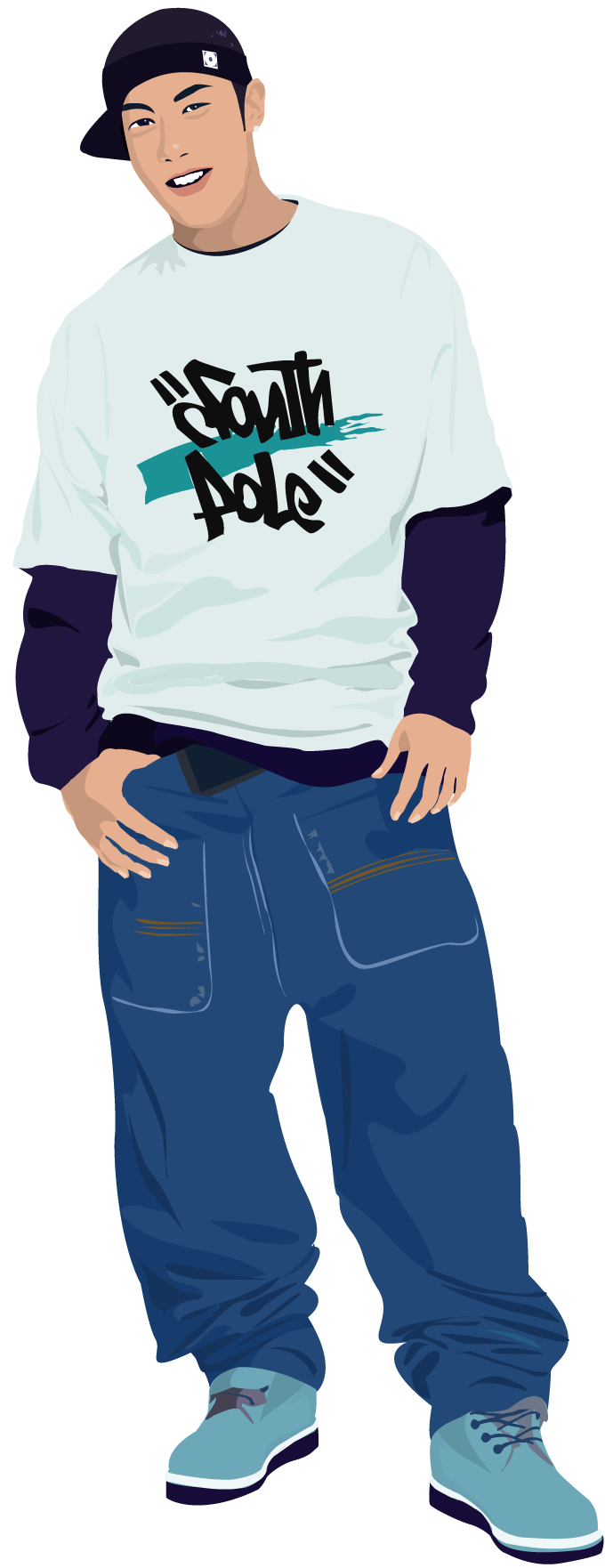 Из скольких слов может состоять имя объекта?
От чего зависит, что то или иное свойство мы называем существенным?
Приведите пример группы объектов с общим свойством.